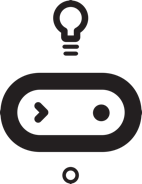 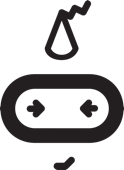 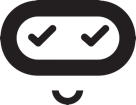 数字抽认卡

第二课 抽象和编程
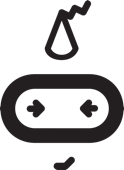 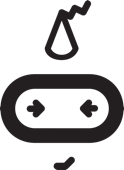 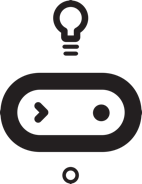 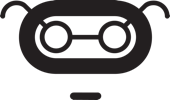 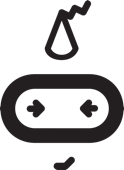 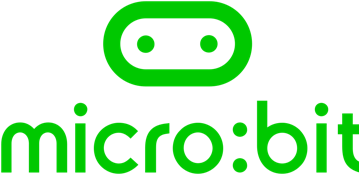 学习目标:

运用抽象概念来规划LED图像 

编写展示LED图像的程序

对程序进行排序
回顾LED图像

我们如何对LED图像进行编程？
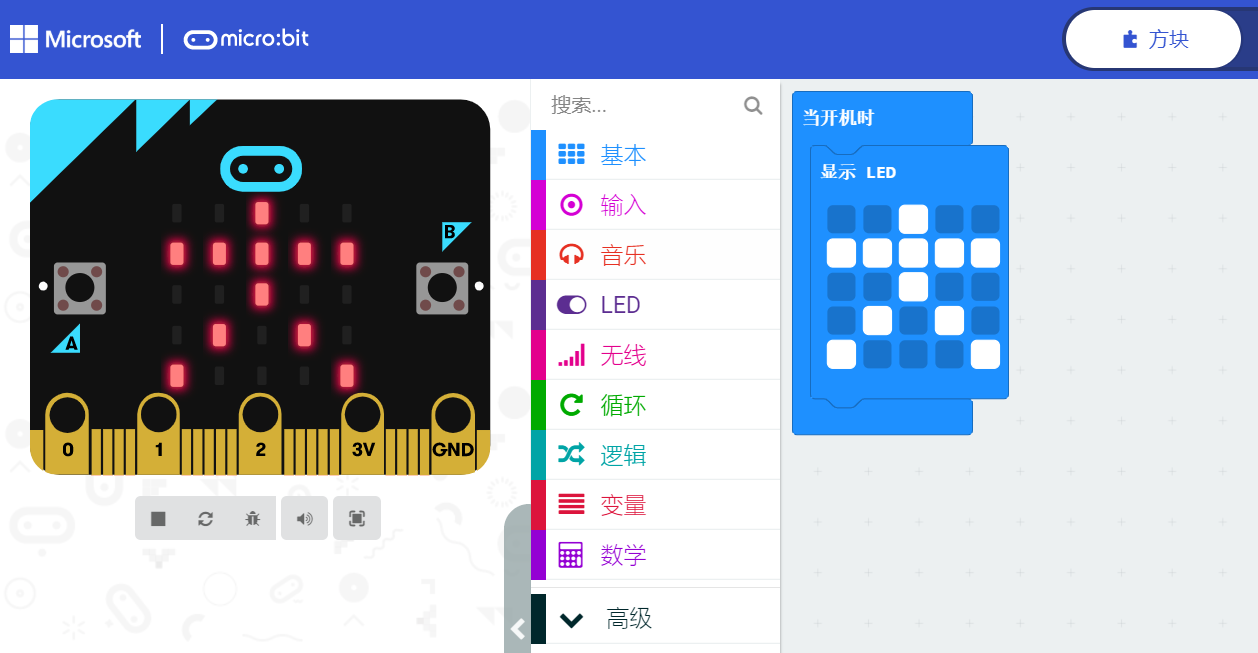 创建LED图像

使用 MakeCode 编辑器创建树的 LED 图像
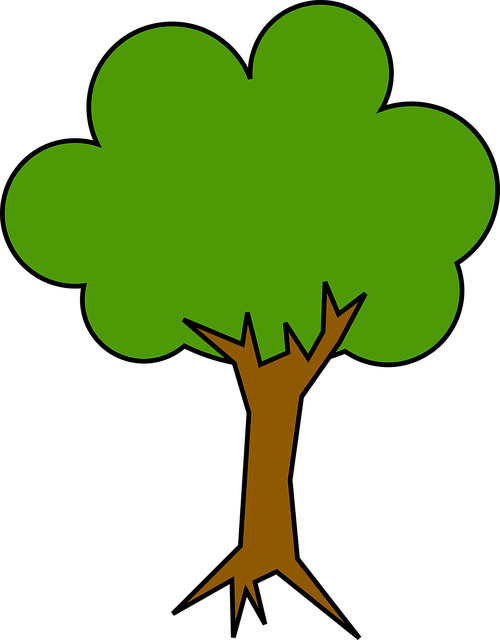 创建LED图像

使用MakeCode编辑器创建房屋的LED图像
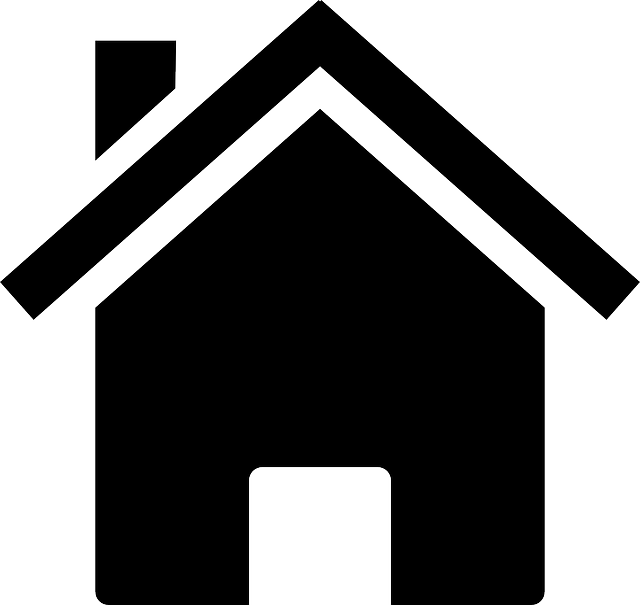 使用抽象概念

当创建图像时，我们需要使用抽象概念。

关于计算中的抽象概念，你还记得什么？ 

 当我们使用抽象概念时，我们会识别重要的细节，忽略不太重要的细节。
设计数字抽认卡

我们将设计数字抽认卡

你知道哪些英语单词可以用micro: bit的 LED表示？
[Speaker Notes: .]
LED  规划器
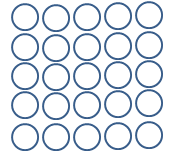 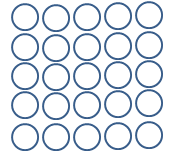 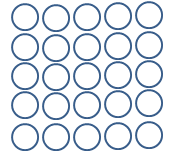 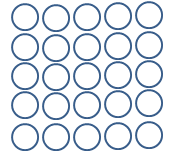 表示  
____________
表示  
____________
表示  
____________
表示  
____________
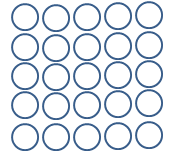 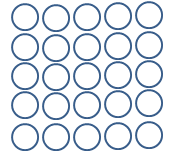 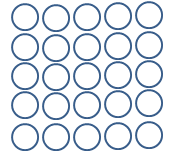 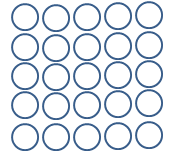 表示  
____________
表示  
____________
表示  
____________
表示  
____________
[Speaker Notes: 学生应通过使用方框将步骤编号放入，对其表示进行排序。]
规划LED图像 

从词汇表中挑出4个英语单词，并规划它的LED图像。

通过对要显示的顺序进行编号，将图像按顺序排好 。
编写数字抽认卡程序

使用 MakeCode 编辑器对 micro:bit进行编程，展示图像。

对程序进行排序，使其按计划的顺序显示。
[Speaker Notes: https://makecode.microbit.org/#editor]
顺序

当我们编写算法和程序时，我们会使用顺序结构。

顺序是什么意思？ 

在以前的算法和程序中你是如何使用它的？
评估我们的程序

我们如何使用计算概念中的“顺序”？

交换计划和程序，模拟器是否显示与计划相同的顺序？
重新审视学习目标:

运用抽象概念来设计LED图像

编写展示LED图像的程序

对程序进行排序
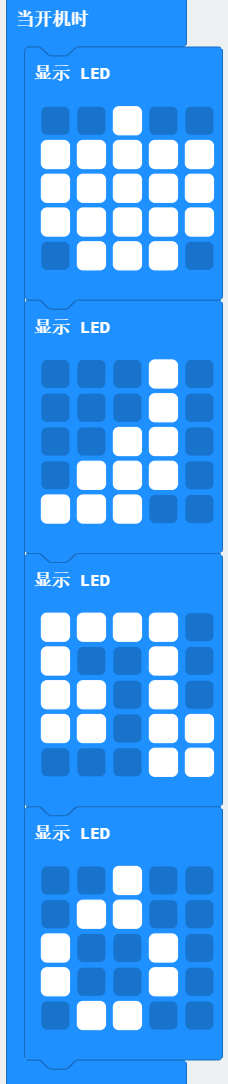 数字抽认卡示例程序
Apple苹果



Banana香蕉




Cherries樱桃



Pear梨
Licensing information:

Published by the Micro:bit Educational Foundation microbit.org under the following Creative Commons licence:翻译：陕西师范大学教育学部
Attribution-ShareAlike 4.0 International (CC BY-SA 4.0)https://creativecommons.org/licenses/by-sa/4.0/